OUTDOOR
Canoas/RS
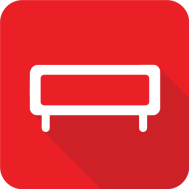 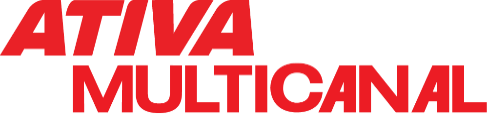 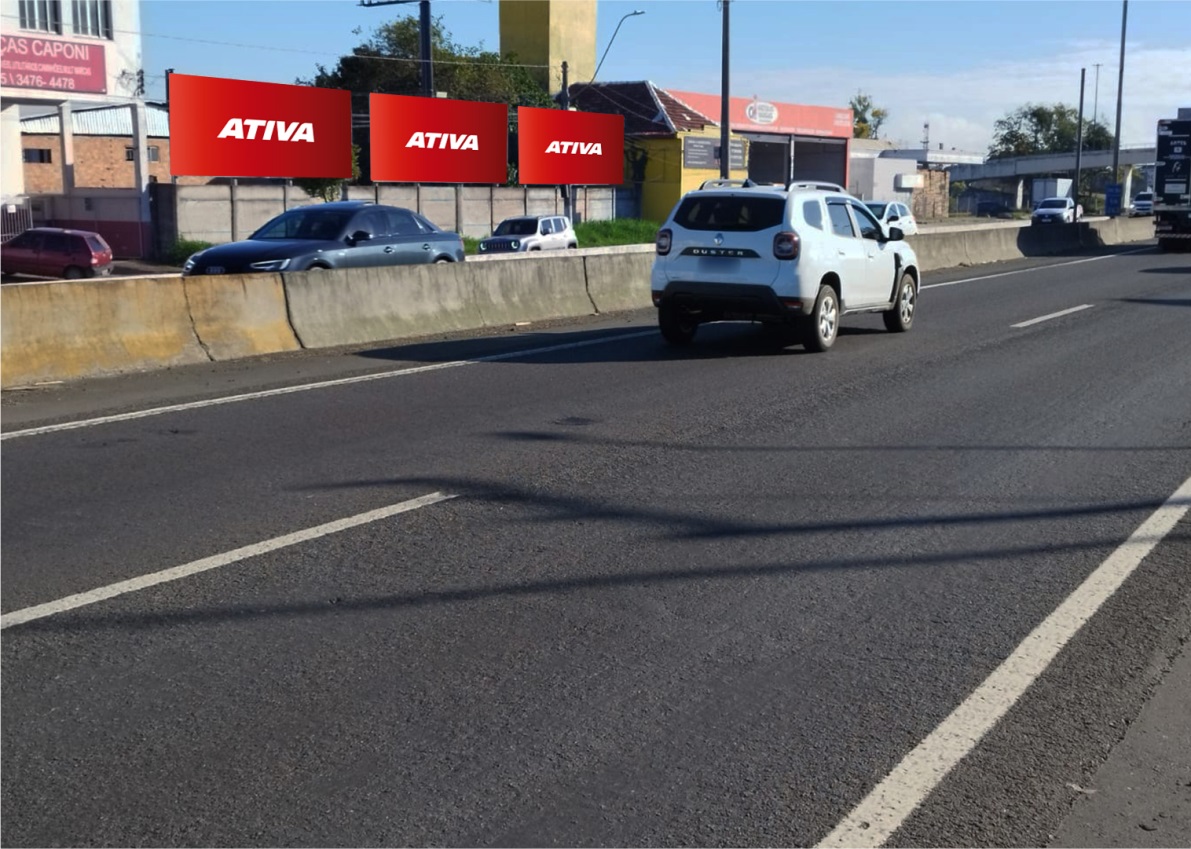 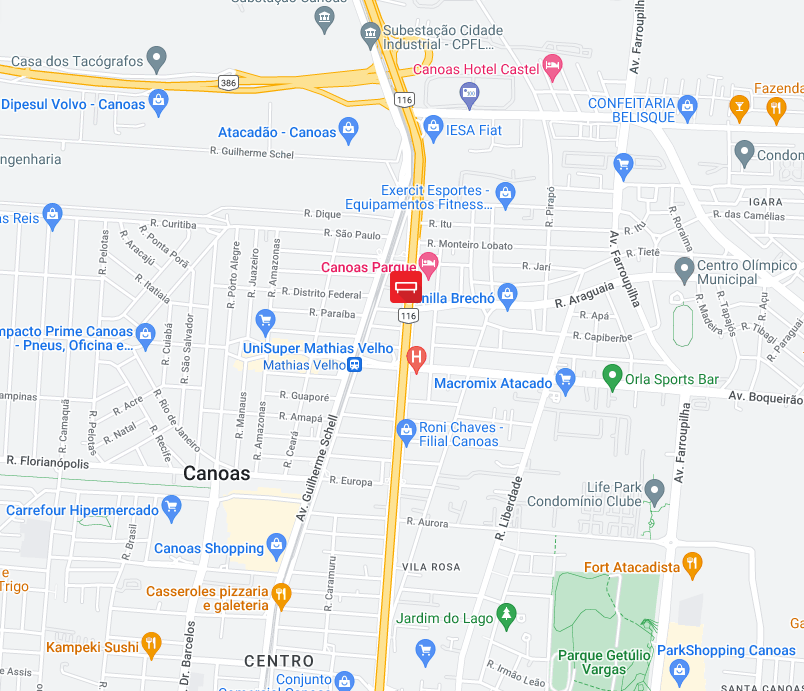 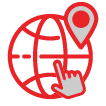 BR 116 – Km 263
Em frente ao Canoas Park Hotel
Face: BR 116
Bairro: Centro
Formato: 9,00 x 3,00
REFERÊNCIAS
 Estação Mathias Velho (Trensurb)
 Canoas Park Hotel
 Atacados: Macromix e Atacadão 
 Supermercado Unisuper
 Rota para o entroncamento de acesso à BR 386
Código do ponto
16.796 | 16.797 | 16.798
POTENCIAL DE IMPACTOS MENSAIS: 4.875.000*
*DNIT/08